Exoplanet system Simulation
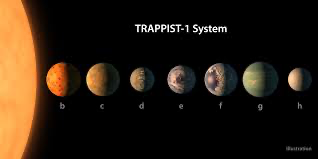 Faie Hernandez
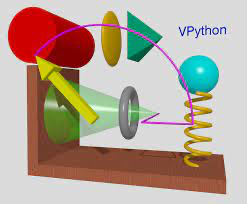 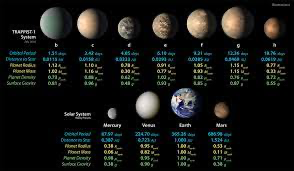